עבדים היינו לפרעה במצרים, ויוציאנו ה' אלוהינו משם ביד חזקה ובזרוע נטויה. ואילו לא הוציא הקב"ה את אבותינו ממצרים, הרי אנו ובנינו ובני בנינו משועבדים היינו במצרים, ואפילו כולנו חכמים, כולנו נבונים, כולנו זקנים, כולנו יודעים את התורה, מצווה עלינו לספר ביציאת מצרים, וכל המרבה לספר ביציאת מצרים הרי זה משובח.
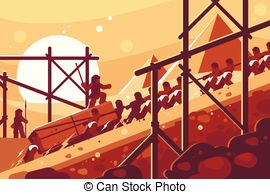 מהי העבדות לפי ההגדה? האם יש משמעות בסיפור ההגדה?
שמבקש עכשיו תרגישו
פותחים פה גדול ומחכים
למנה הבאה
חלונות ראווה יפים פה
זה הכול למכירה
גם אנחנו תלויים
עם פתקי החלפה
אז מה נעשה עם הכעס הזה
מה יהיה עם הקנאה
כולם רוצים להיות חופשיים
אבל ממה אלוהים ממה?
 ברי סחרוף, מתוך התקליטור נגיעות, 1998
על נהר אספירין ישבנו
במקומות המוכרים
לא שומעים לא רואים
כאילו אנחנו אוויר
עוד מעט ייגמר הסרט
בקרוב המציאות
התמונה מטושטשת
והצליל לא ברור
כי כולנו עבדים אפילו
שיש לנו כזה כאילו
פותחים פה בגדול
ומחכים לעונג הבא
כולנו מכורים של מישהו
עבדים/ ברי סחרוף
מהי העבדות על פי הקטע הזה ?האם יש מקום לדעתכם לחבר בין תפיסתו של ברי סחרוף לבין ההגדה של פסח?